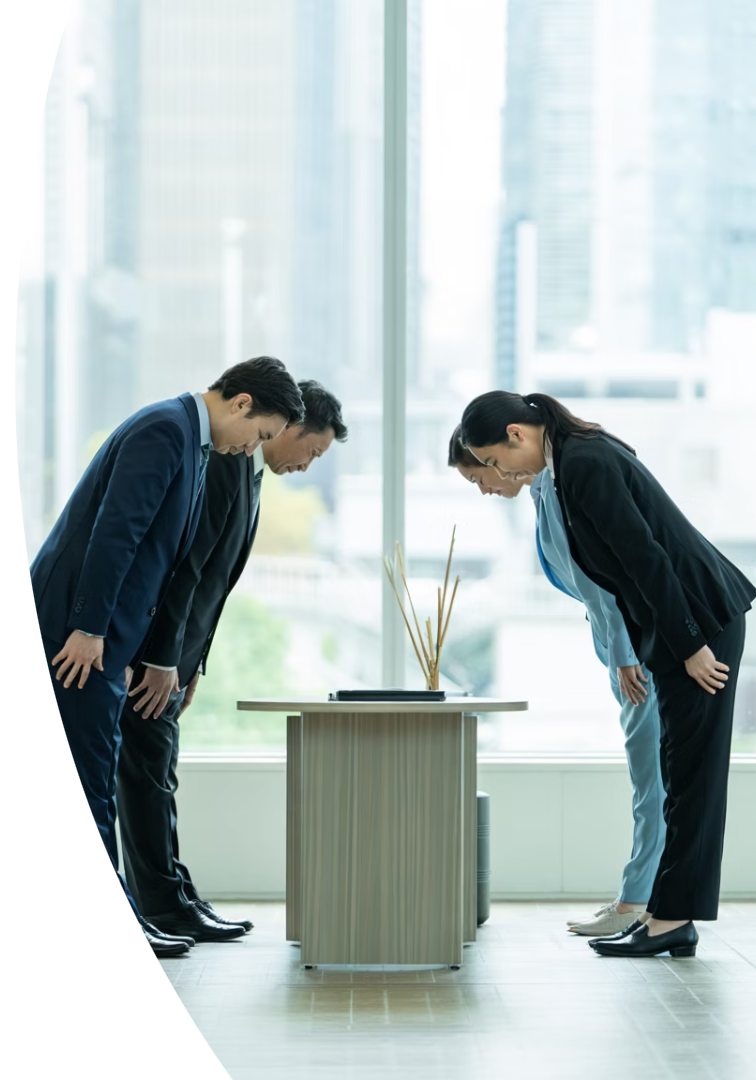 ビジネスマナー基本の五原則
ビジネスの世界で成功するには、専門知識だけでなく適切なマナーが不可欠です。
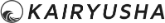 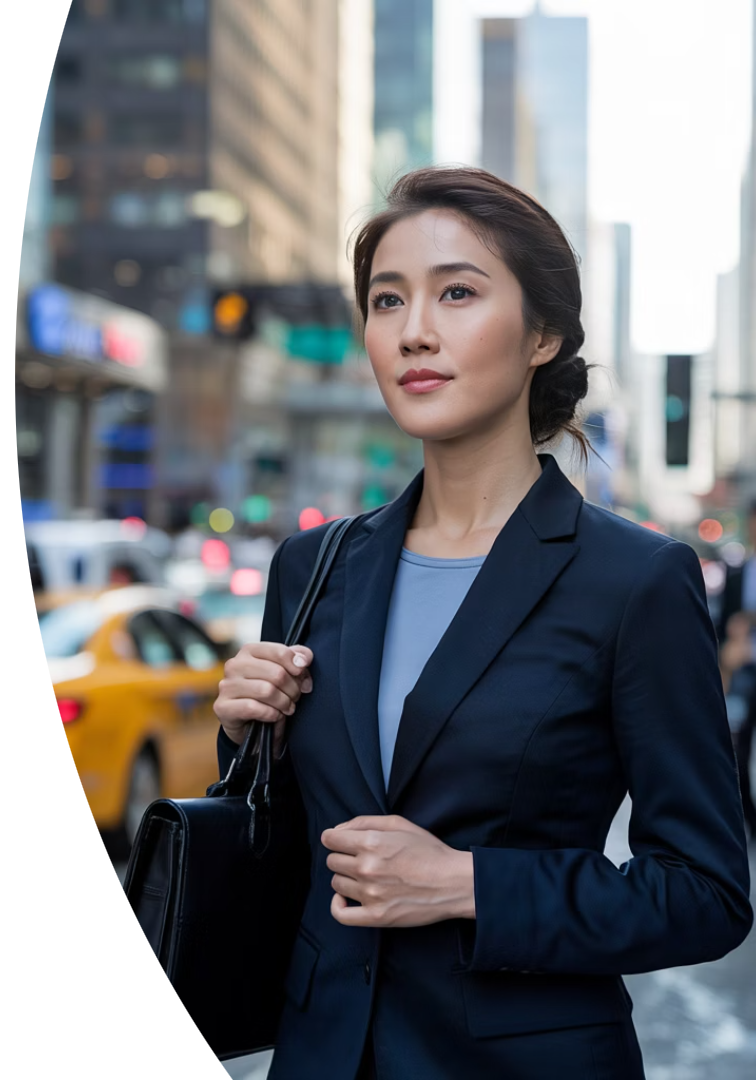 第一原則：時間厳守
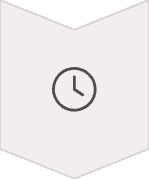 5分前行動
定刻は既に遅い
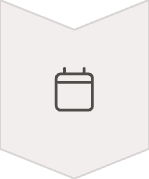 余裕を持った計画
予期せぬトラブルに対応
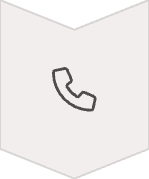 遅刻時の対応
すぐに連絡、状況説明
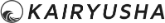 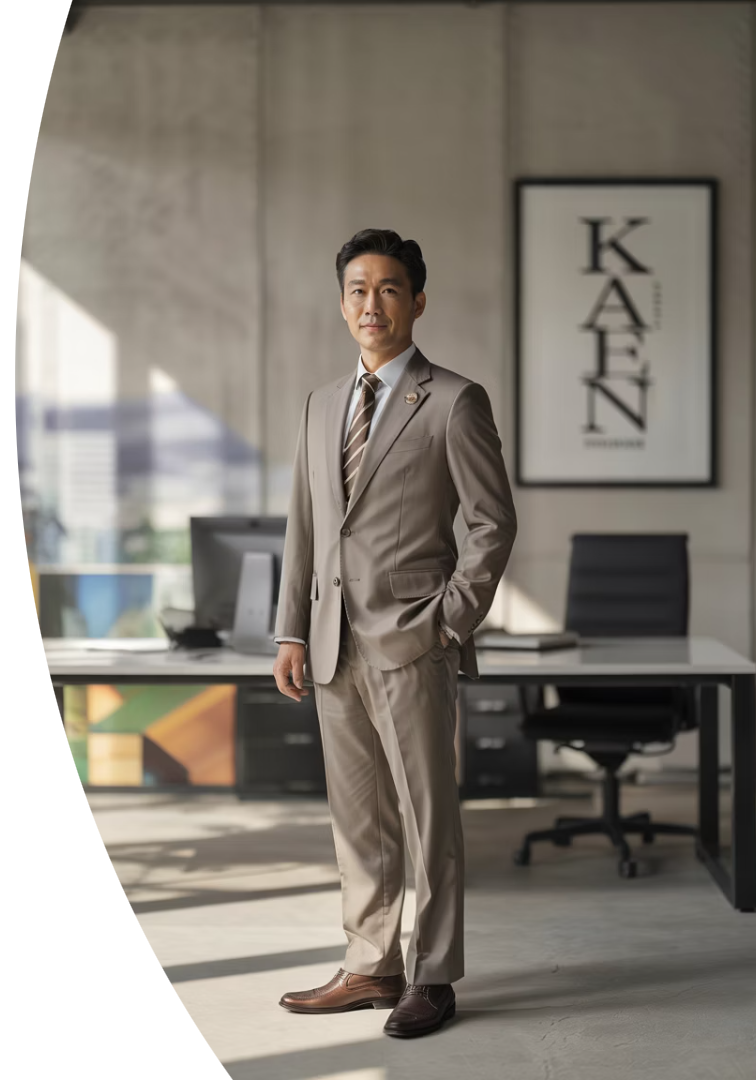 第二原則：身だしなみ
清潔感
整った髪型
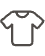 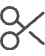 シワやシミのない衣服
適切な髪型と髭の処理
TPOに合わせた服装
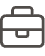 業界・シーンに適した装い
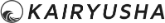 第三原則：言葉遣い
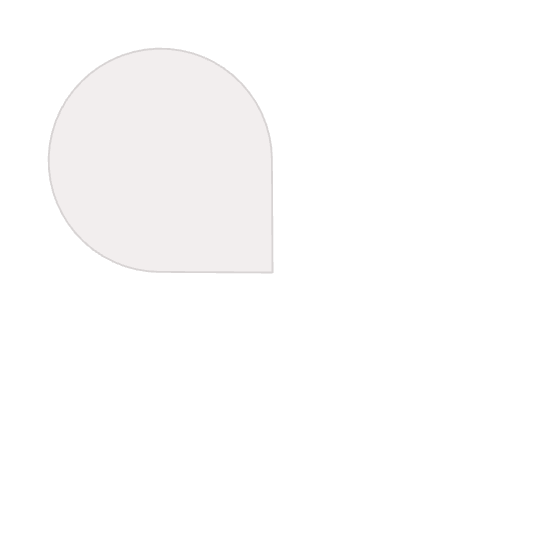 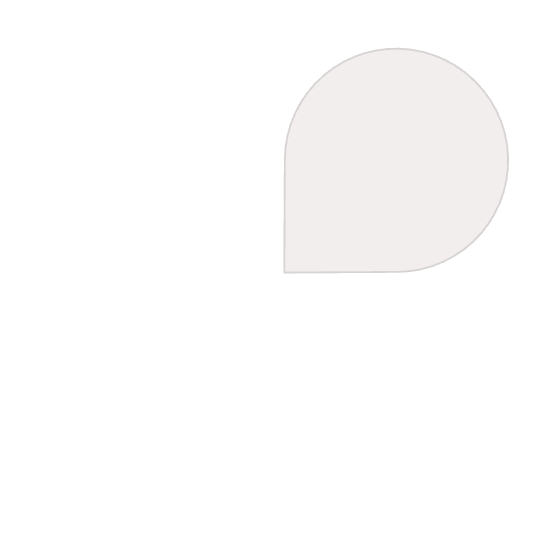 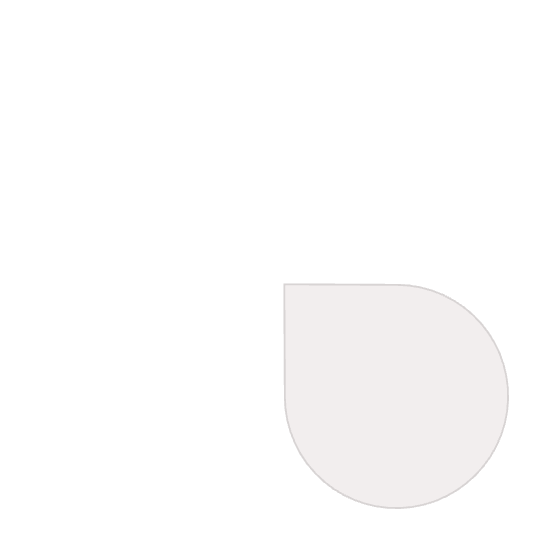 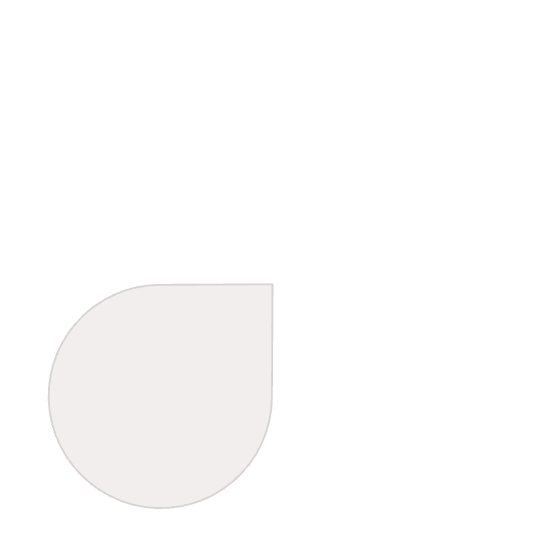 尊敬語
謙譲語
相手の行動を高める
自分の行動を低める
1
2
4
3
話し方
丁寧語
声の大きさ、明瞭さ
「です・ます」調
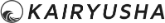 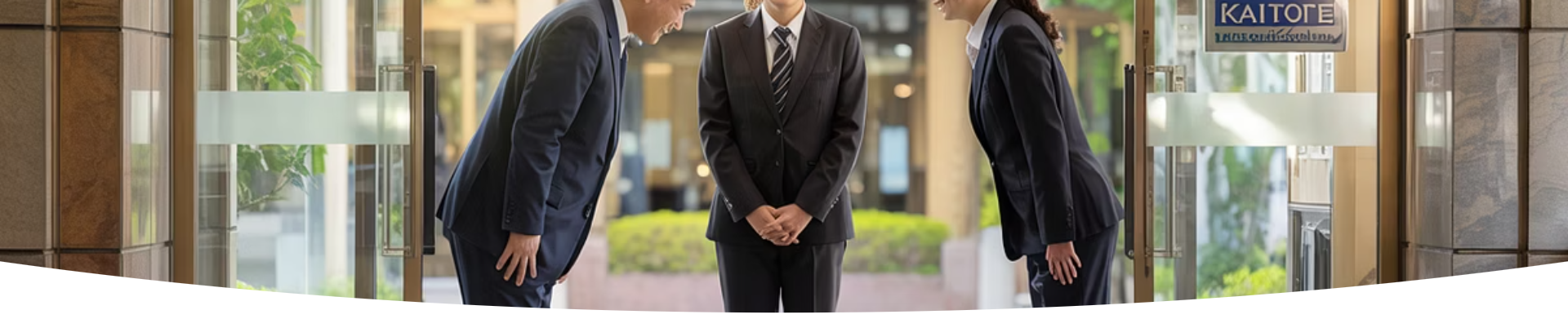 第四原則：挨拶と態度
心のこもった挨拶
先手の挨拶
相手の目を見て、明るい声で
自分から積極的に
前向きな態度
表情の重要性
「できる方法」を考える姿勢
適度な笑顔で好印象
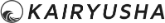 第五原則：気配り
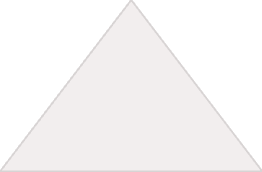 相手を思いやる心
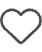 マナーの本質
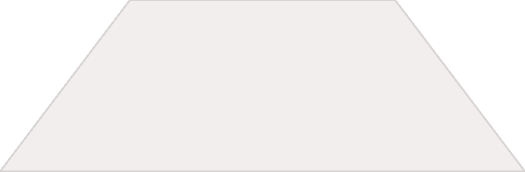 状況を察する
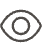 先回りした行動
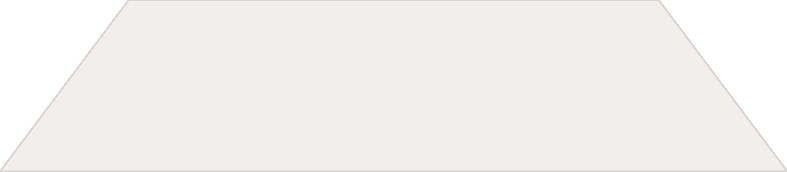 約束を守る
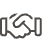 信頼関係の基盤
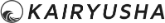 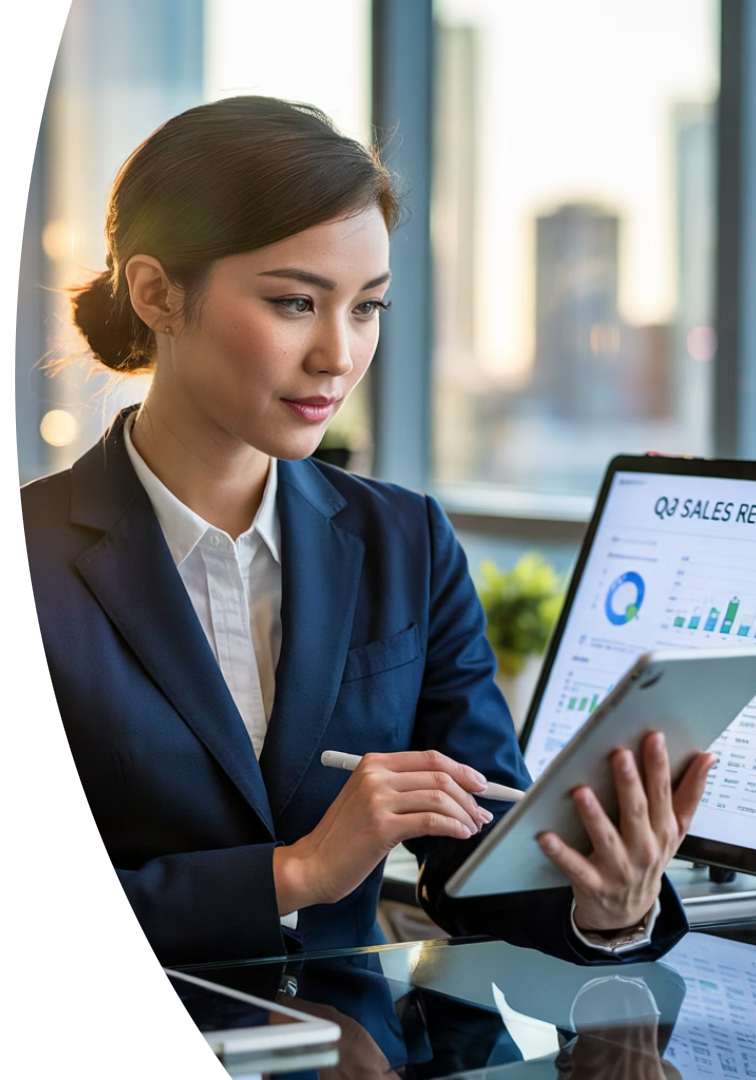 職場での気配り実践例
共有スペース
備品管理
思いやり
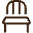 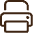 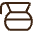 会議室の椅子を元に戻す
プリンターの紙を補充
お茶を入れる際に声かけ
チームサポート
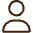 「手伝えることはある？」
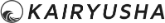 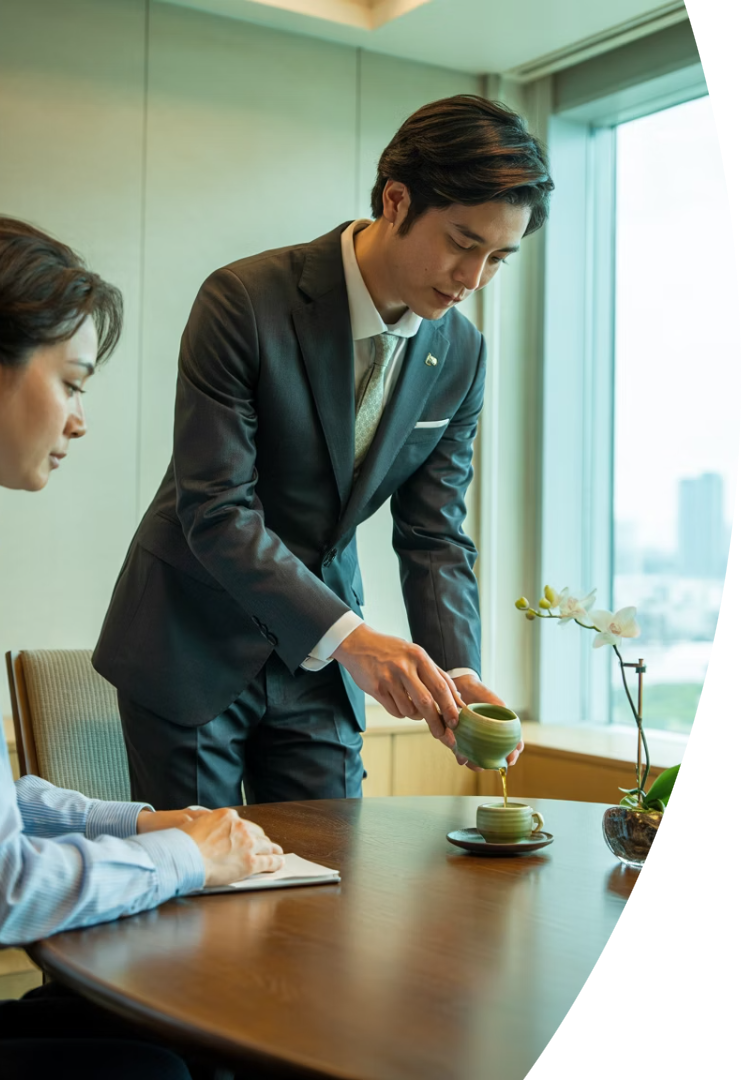 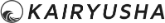 顧客対応での気配り
来客対応
ドア開閉、荷物持ち運び、飲み物提供
商談中の姿勢
メモを取りながら誠実に対応
アフターフォロー
約束を守り、期限内に対応